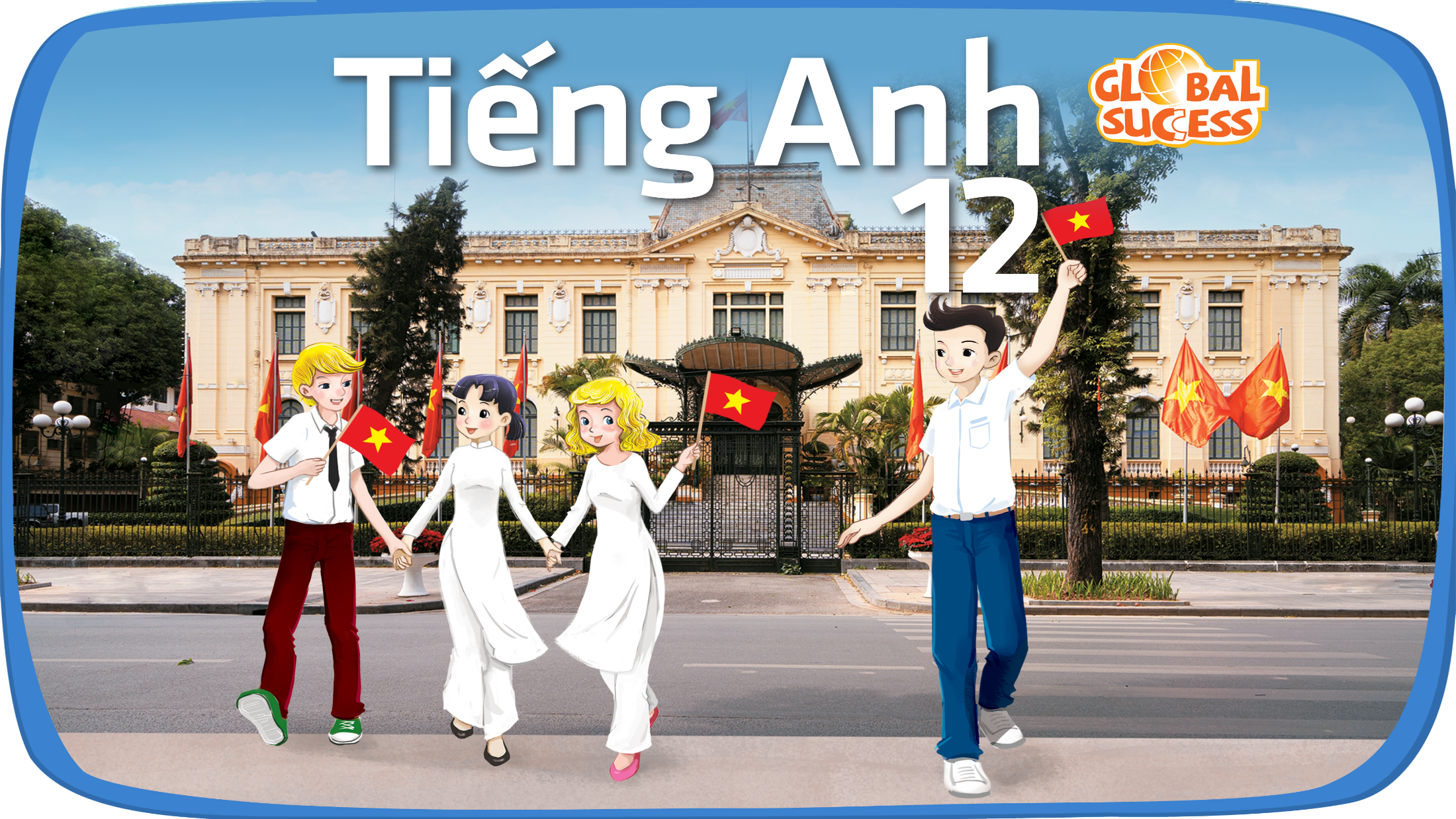 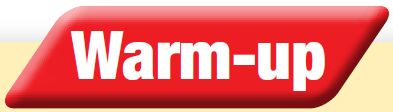 Watch a video clip 
What does the video clip tell you?
What does the video clip tell you?
Ha Noi : then and now
Urbanisation
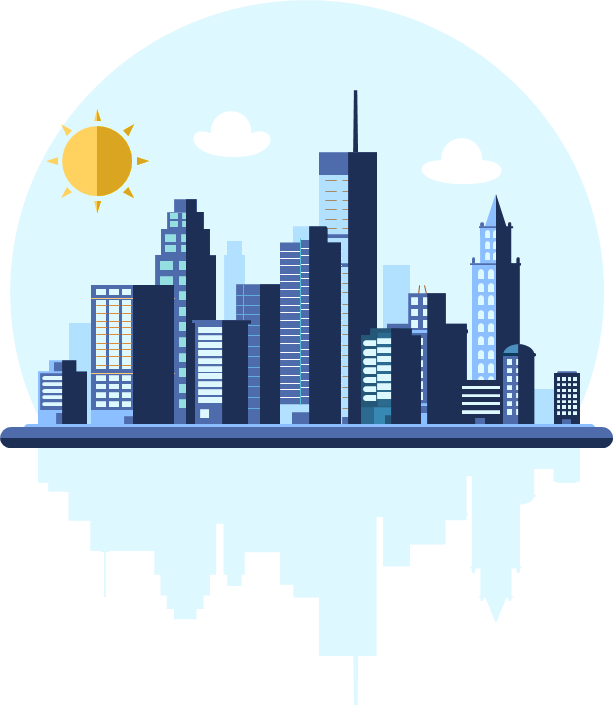 Unit 4
urbaniSation
LESSON 3 : READING
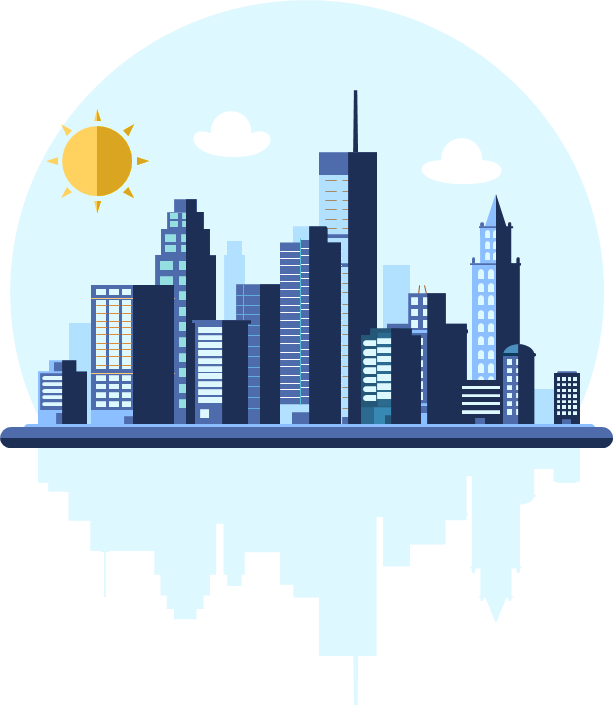 Urbanisation 
of 
Ha Noi
PRE - READING
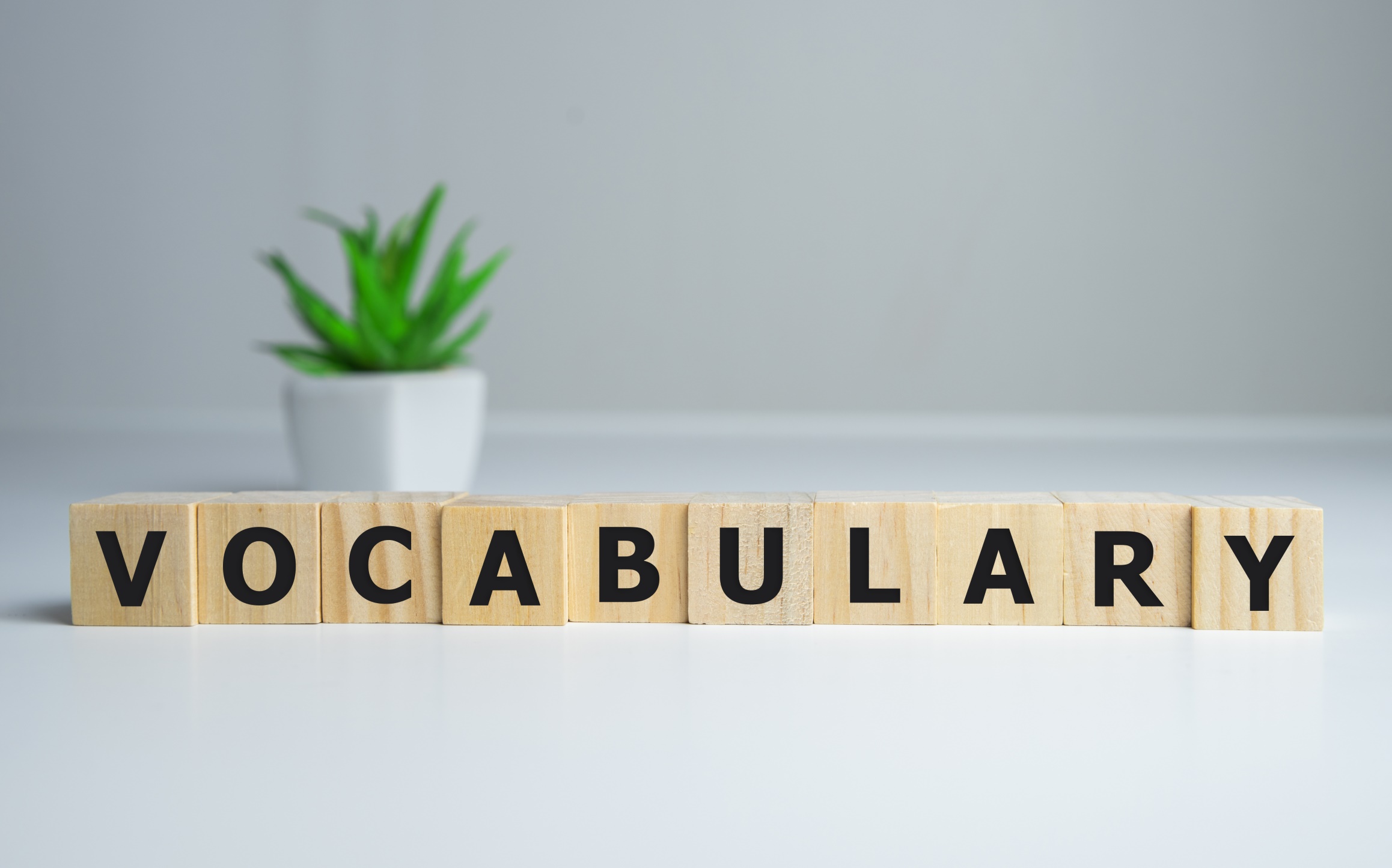 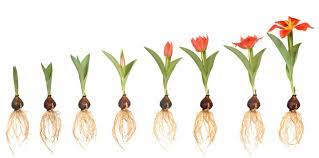 Listen and repeat.
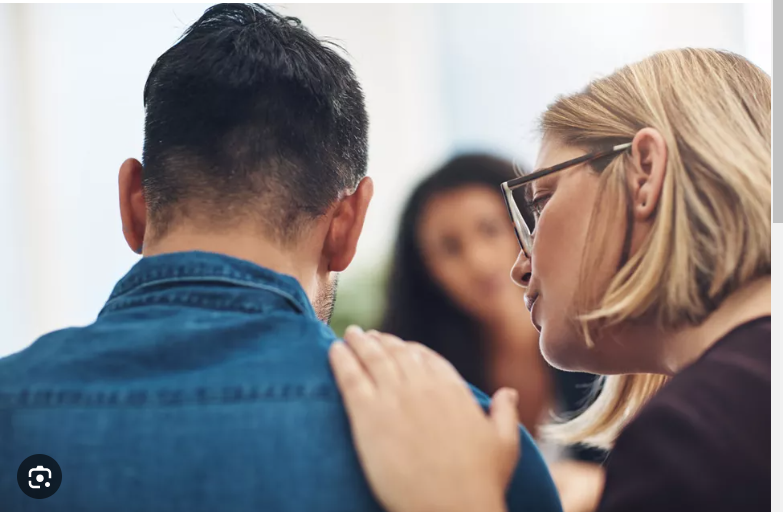 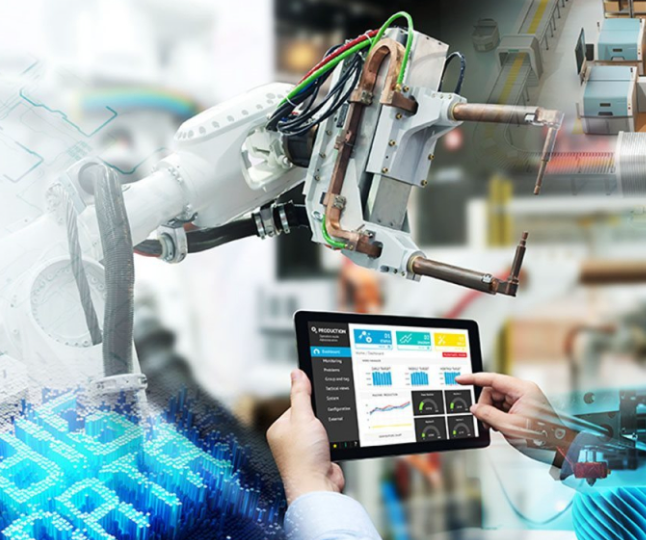 a person who lives in a particular place
Người dân
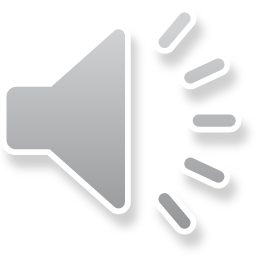 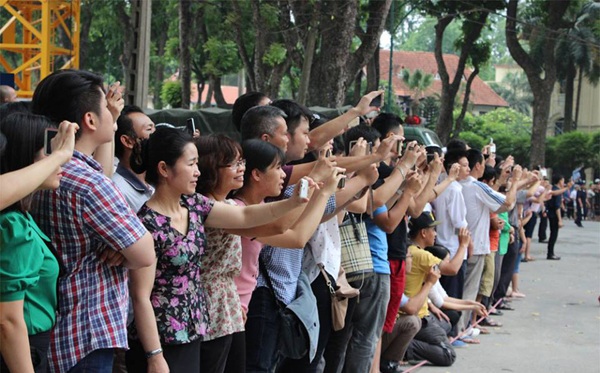 2. colonial (adj)
connected with a country that controls another country
/kəˈləʊniəl/
Thuộc địa, thuộc dân
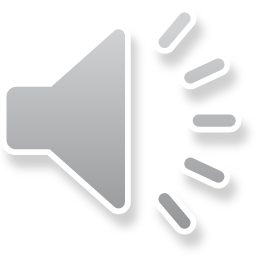 3. gradually (adv)
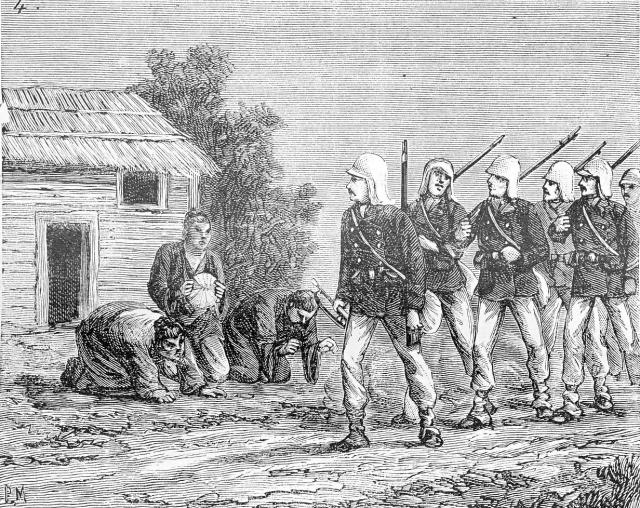 /ˈɡrædʒuəli/
slowly, over a period of time
dần dần, từ từ
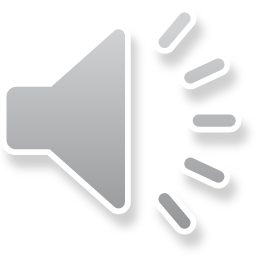 making use of the latest technology, design, etc.
4. Modernising (n)
Hiện đại hóa, đổi mới
/ˈmɒdərnaɪzɪŋ/
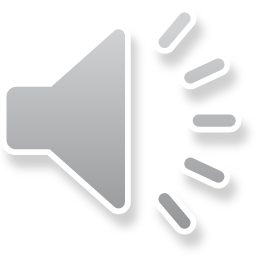 5. concern (n)
A feeling of worry about something important
/kənˈsɜːn/
mối quan tâm, lo lắng,
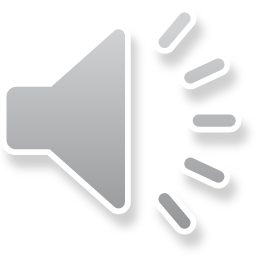 Checking: Playing Game
Listen , clap and say
Listen, clap and say.
Người dân
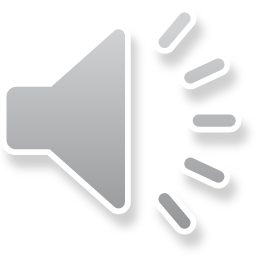 2. colonial (adj)
Thuộc địa, thuộc dân
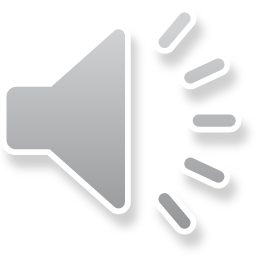 3. gradually (adv)
dần dần, từ từ
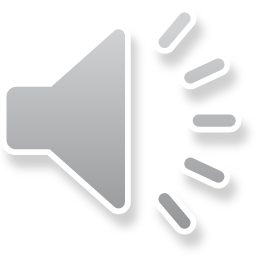 4. Modernising (n)
Hiện đại hóa, đổi mới
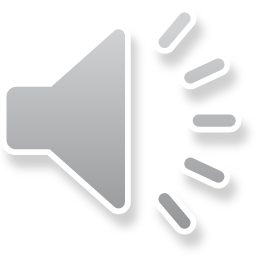 5. concern (n)
mối quan tâm, lo lắng,
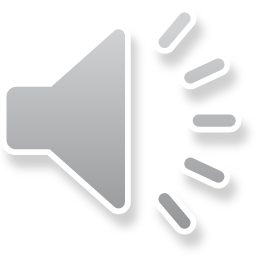 - What can you see in each picture?
-  What do the pictures tell you about Ha Noi?
Ha Noi: Then/ in the past
Ha Noi : Now
Architecture ?
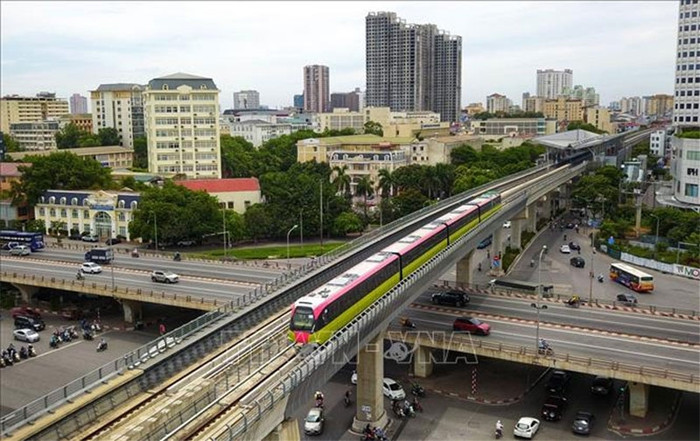 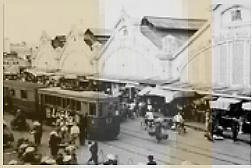 Transport ?
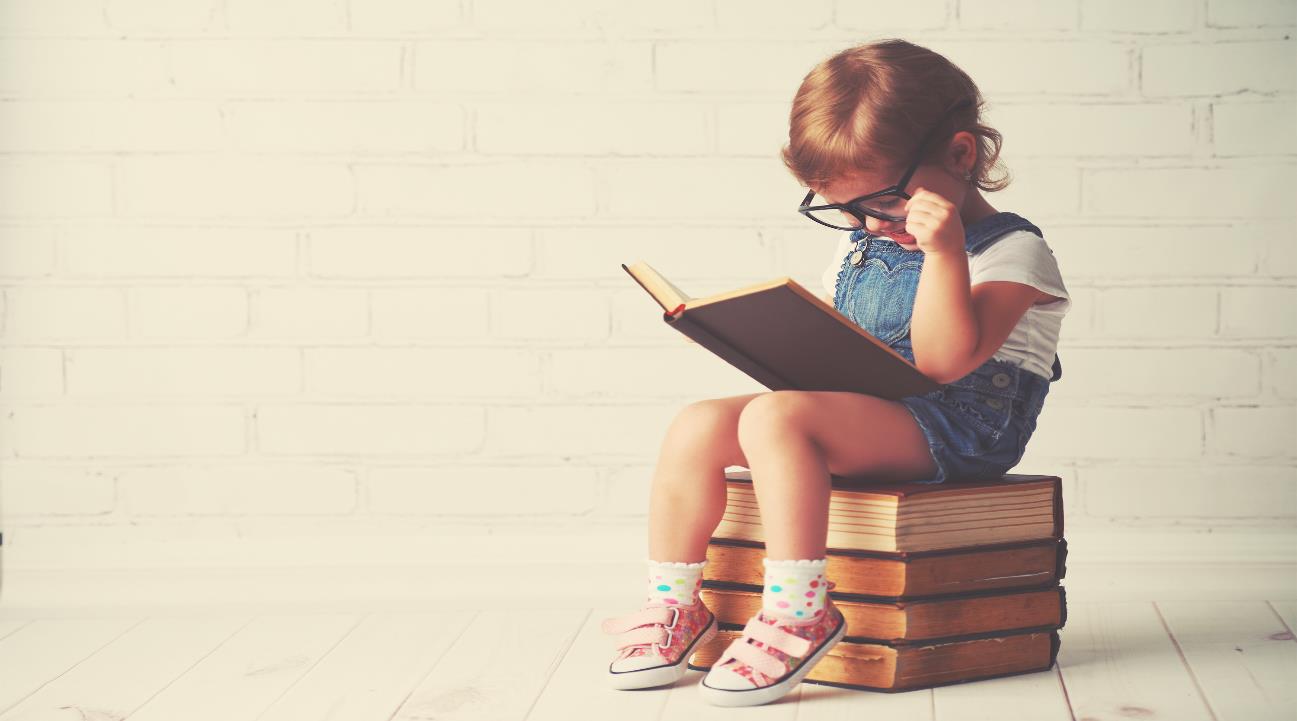 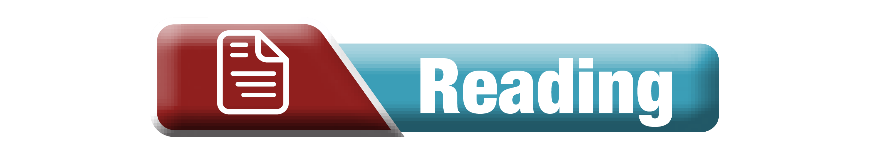 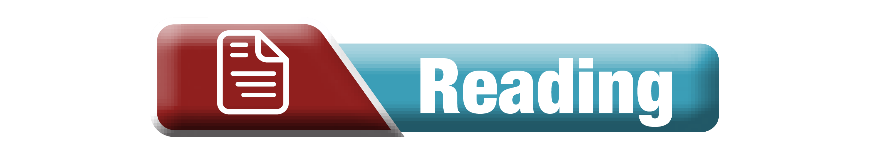 Read the article and do the following tasks
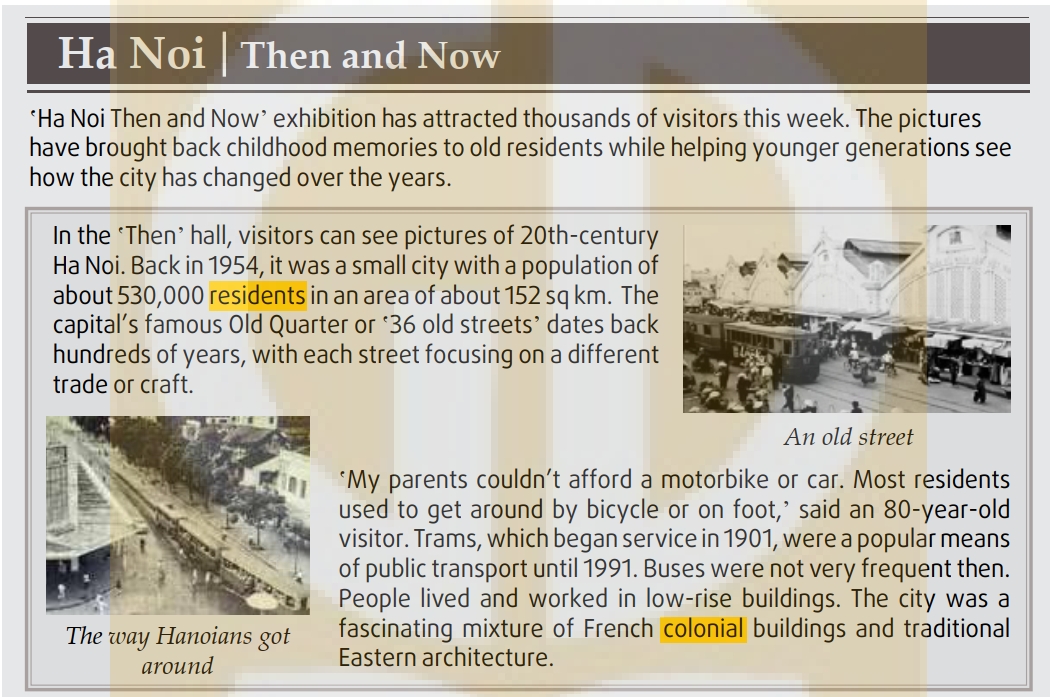 0
1
Then (20th century)
2
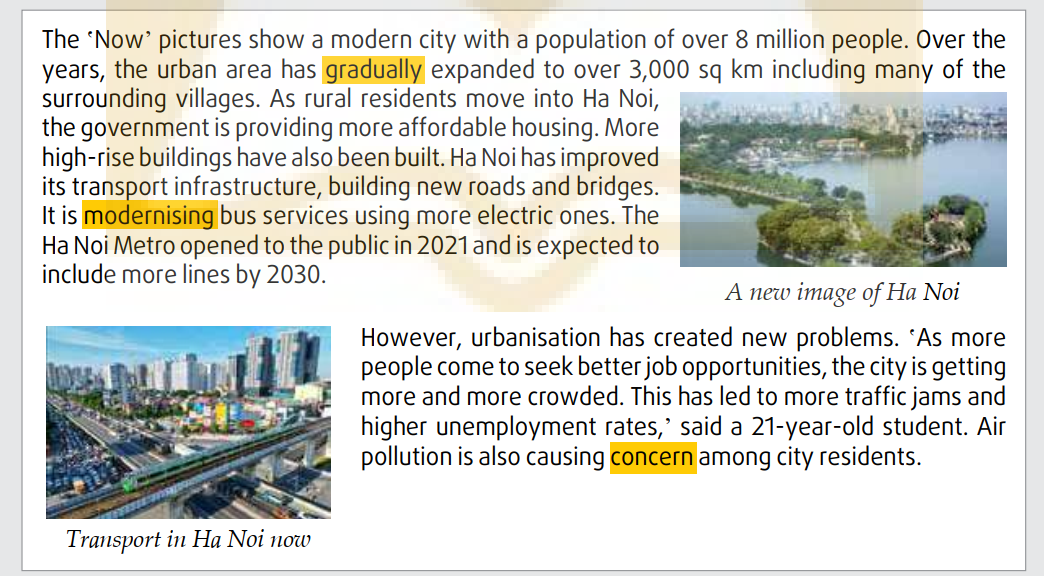 3
Now
4
Handout: Work in groups
a. Read the article again. Put the main ideas in the order they appear in the article.
The correct order is:    1. ______ 2. ______  3. ______4. _______
A. Ha Noi's modern infrastructure and architecture
B. The challenges of urban growth
C. Ha Noi as a small city with old streets selling different products
D. 20th-century transport and architecture

b. Read the article again and complete the table using no more than THREE words and/or a number for each gap.
What is the title of the passage?
 Teen shopping habits in Vietnam
1. Work in group ( 5’)
2. Share and check
3. Give mark: 
 - Correct answer : 1 points 
 - Time :                  1 points 
-  Explanation :      2 points ( go to the board) 
=> Total: 10 points
Handout: Work in groups
a. Read the article again. Put the main ideas in the order they appear in the article.
The correct order is: 1. ______ 2. ______3. ______4. _______
A. Ha Noi's modern infrastructure and architecture
B. The challenges of urban growth
C. Ha Noi as a small city with old streets selling different products
D. 20th-century transport and architecture

b. Read the article again and complete the table using no more than THREE words and/or a number for each gap.
C
What is the title of the passage?
 Teen shopping habits in Vietnam
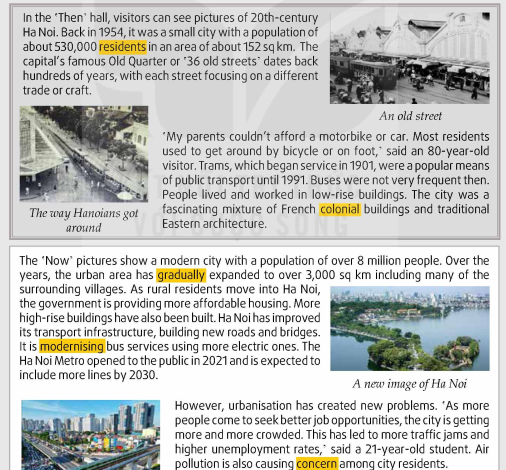 1
2
3
2
4
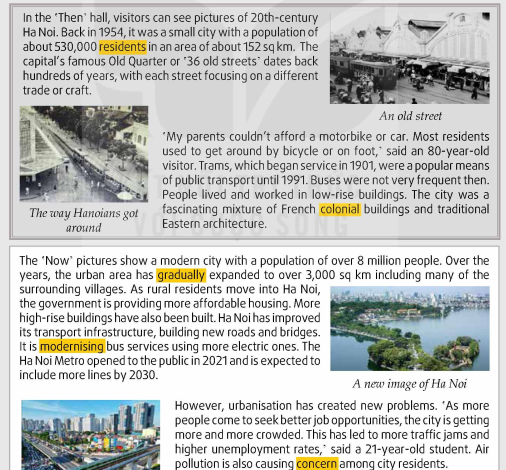 1
Handout: Work in groups
a. Read the article again. Put the main ideas in the order they appear in the article.
The correct order is: 1. ______ 2. ______3. ______4. _______
A. Ha Noi's modern infrastructure and architecture
B. The challenges of urban growth
C. Ha Noi as a small city with old streets selling different products
D. 20th-century transport and architecture

b. Read the article again and complete the table using no more than THREE words and/or a number for each gap.
C
20th century
2
What is the title of the passage?
 Teen shopping habits in Vietnam
3
Now
4
Line 3, para 1
152
Number
Handout: Work in groups
a. Read the article again. Put the main ideas in the order they appear in the article.
The correct order is: 1. ______ 2. ______
                                 3. ______4. _______
Ha Noi's modern infrastructure and architecture
B. The challenges of urban growth
C. Ha Noi as a small city with old streets selling different products
D. 20th-century transport and architecture
b. Read the article again and complete the table using no more than THREE words and/or a number for each gap.
C
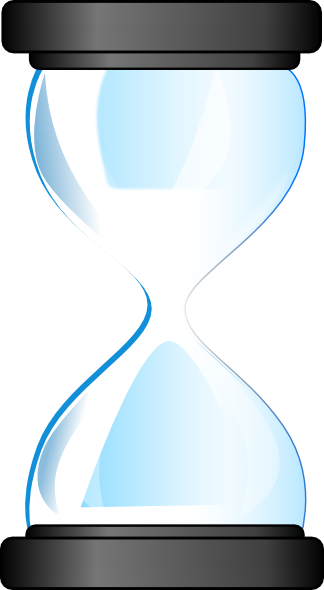 What is the title of the passage?
 Teen shopping habits in Vietnam
152
1. Work in group ( 5’)
Share and check
Give mark: 
 - Correct answer : 1 points 
 - Time :                  1 points 
-  Explanation :      2 points ( Go to the board )
=> Total: 10 points
Handout: Work in groups
a. Read the article again. Put the main ideas in the order they appear in the article.
The correct order is: 1. ______ 2. ______
                                 3. ______4. _______
Ha Noi's modern infrastructure and architecture
B. The challenges of urban growth
C. Ha Noi as a small city with old streets selling different products
D. 20th-century transport and architecture
b. Read the article again and complete the table using no more than THREE words and/or a number for each gap.
D
C
B
A
What is the title of the passage?
 Teen shopping habits in Vietnam
152
8 million
metro/trains
trams
low-rise
Explanation
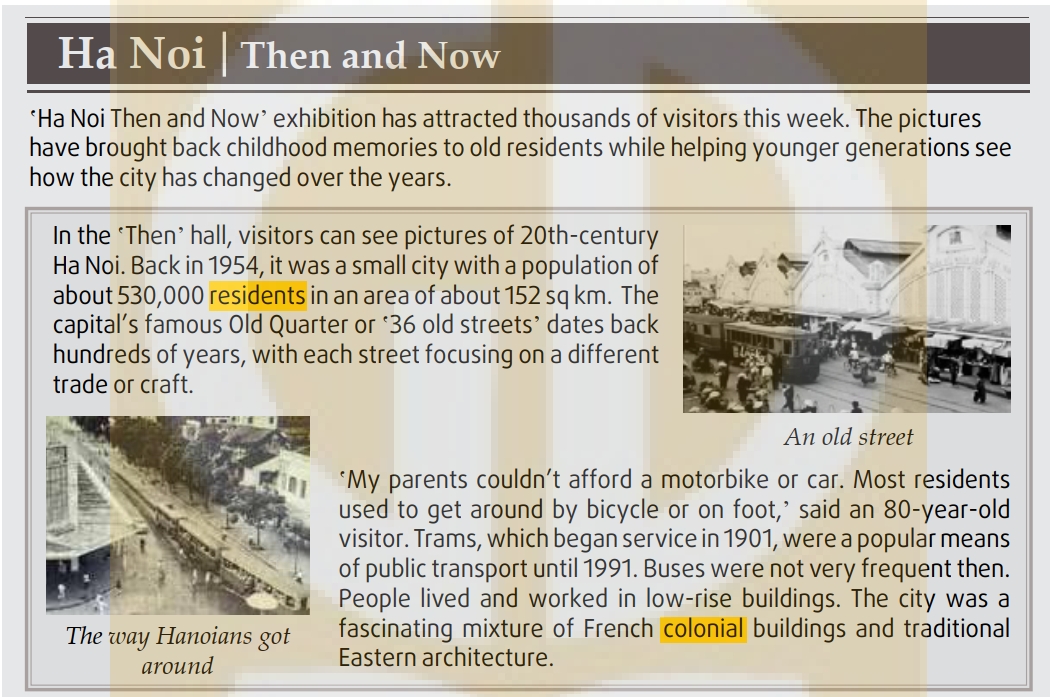 0
1
Then (20th century)
2
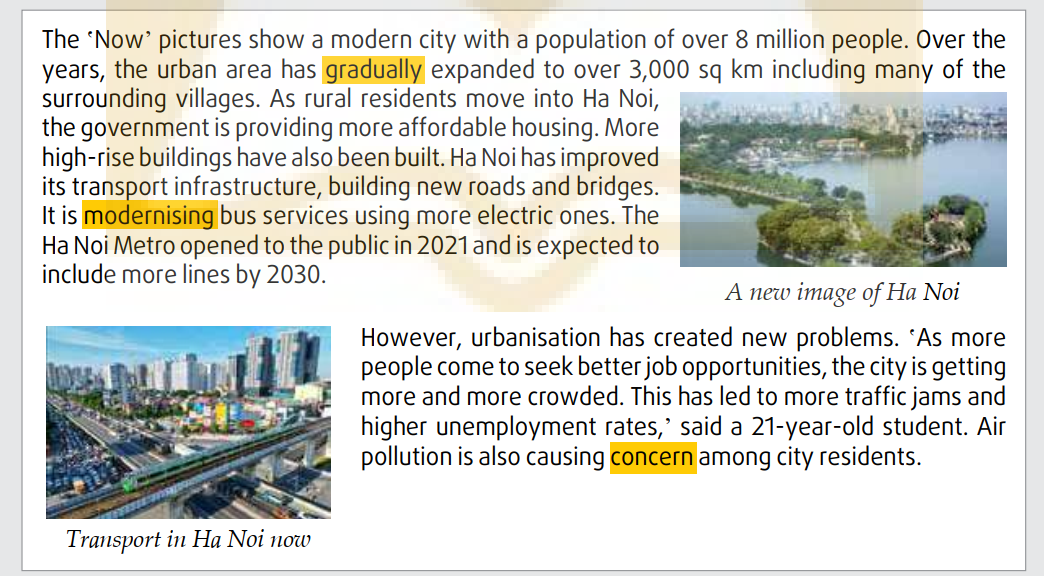 3
Now
4
PRODUCTION
5
Work in pairs. discuss the following questions.
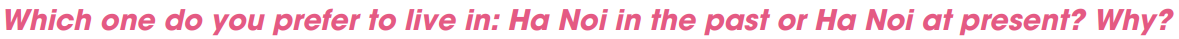 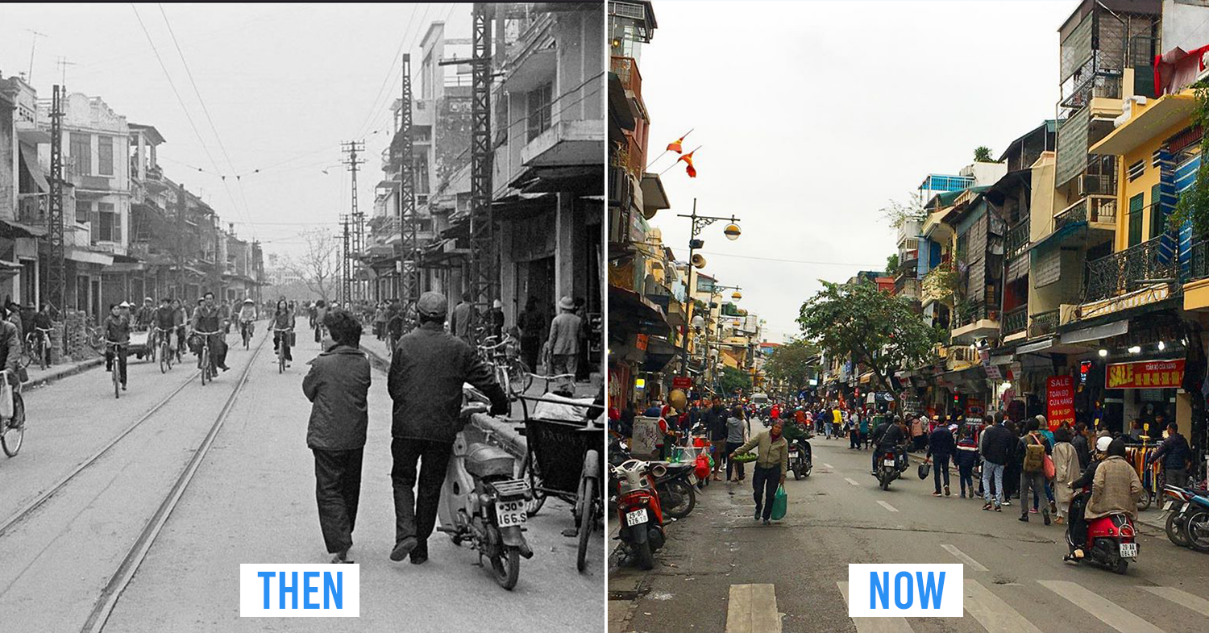 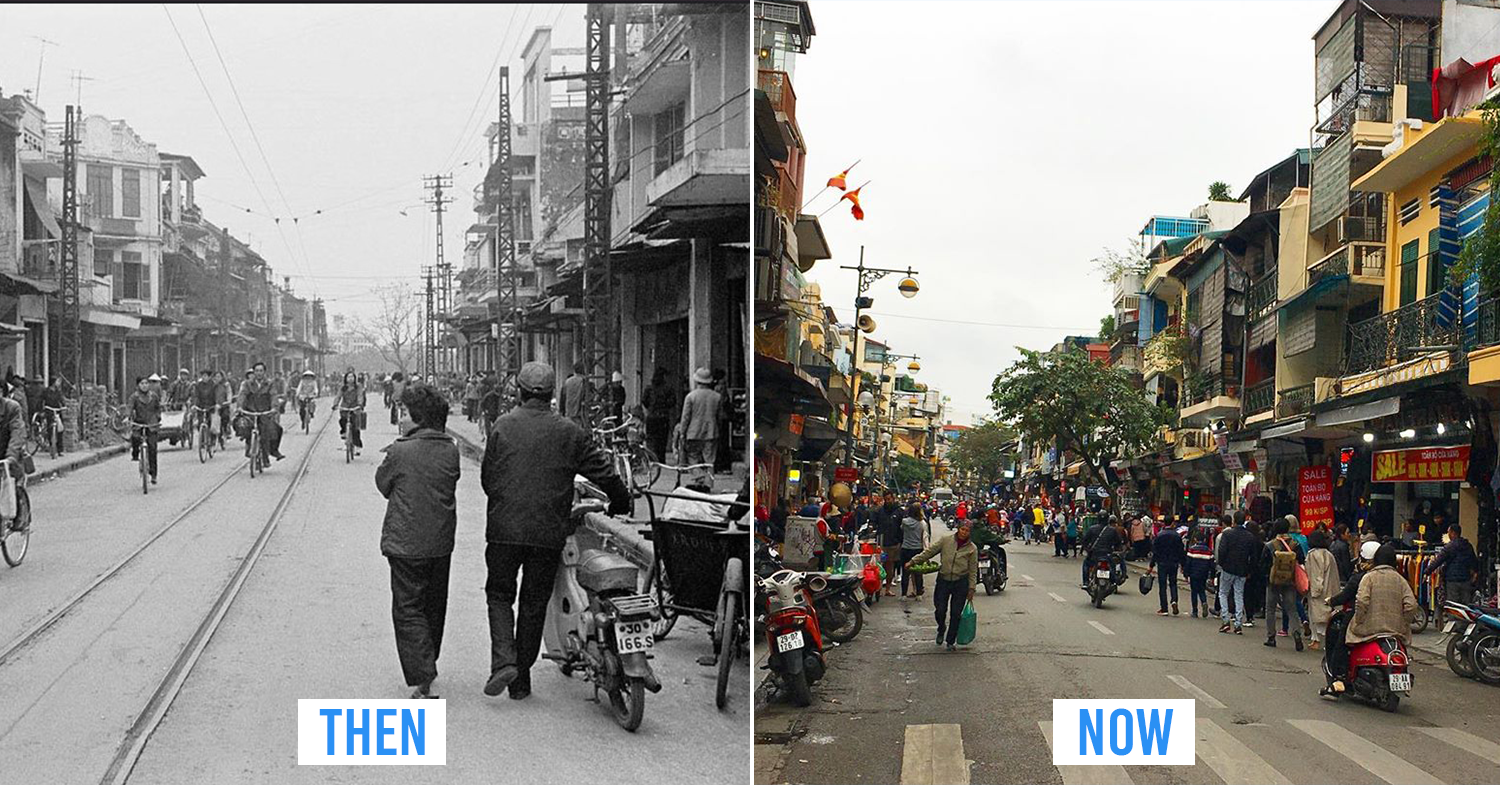 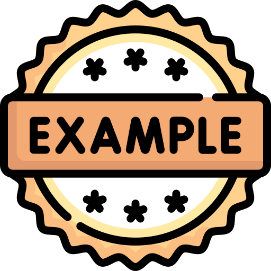 PRODUCTION
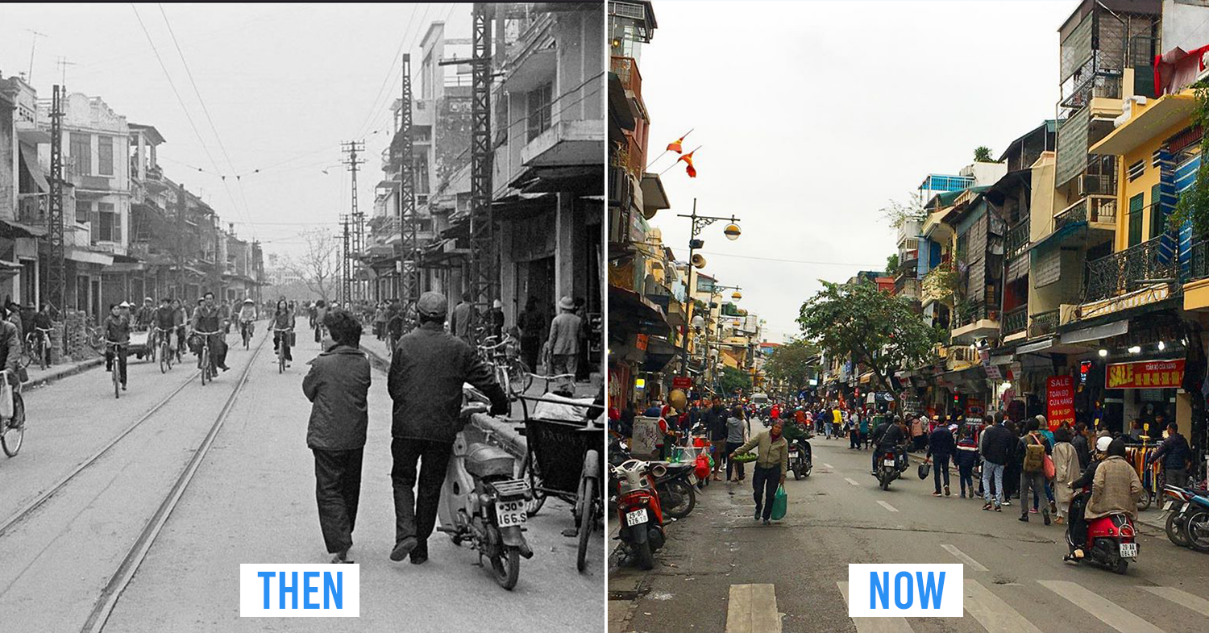 A: Which one do you prefer to live in: Ha Noi in the past or Ha Noi at present?
B: I prefer to live in Ha Noi at present 
A: Why?
B: Because I like the modern facilities. Getting around in Ha Noi is very convenient nowadays.
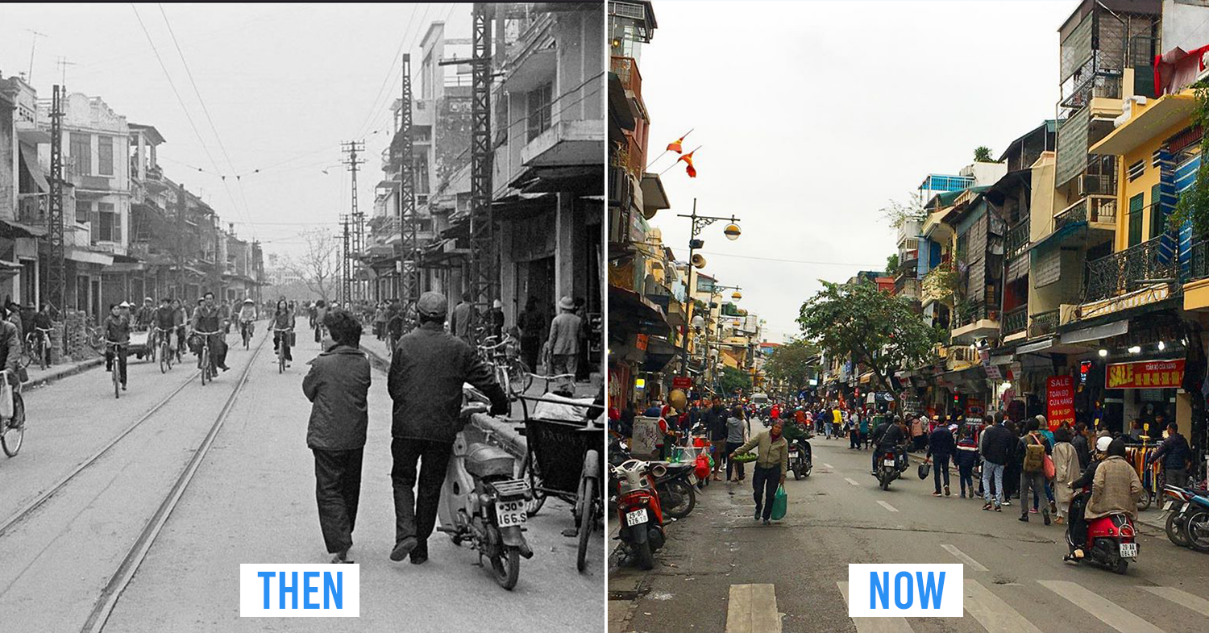 PRODUCTION
Which one do you prefer to live: Your hometown in the  past or your hometown at present? Why?
Suggestions:
Population
Transport 
Architecture
Infrastructure
…….
A: Which one do you prefer to live in:  your hometown in the past or your hometown at present?
B: I prefer to live in my hometown at present 
A: Why?
B: Because I like the modern facilities. Getting around in Ha Noi is very convenient nowadays.
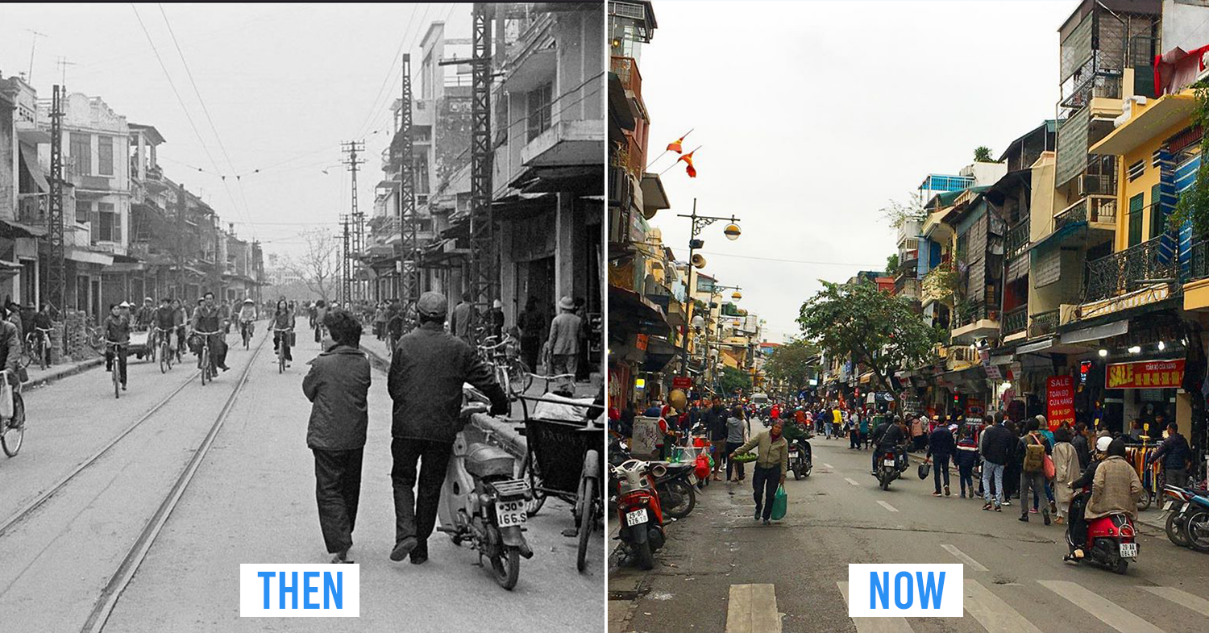 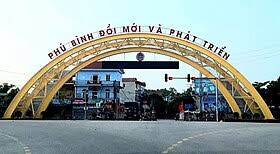 CONSOLIDATION
1
Wrap-up
What have you learnt today?
Read for main ideas and specific information in news items about the Urbanisation of Ha Noi
New vocabulary words
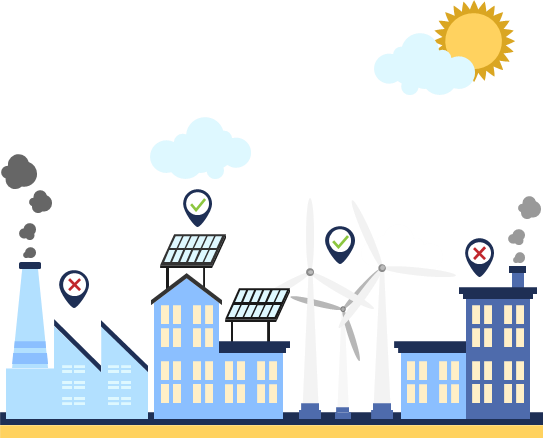 CONSOLIDATION
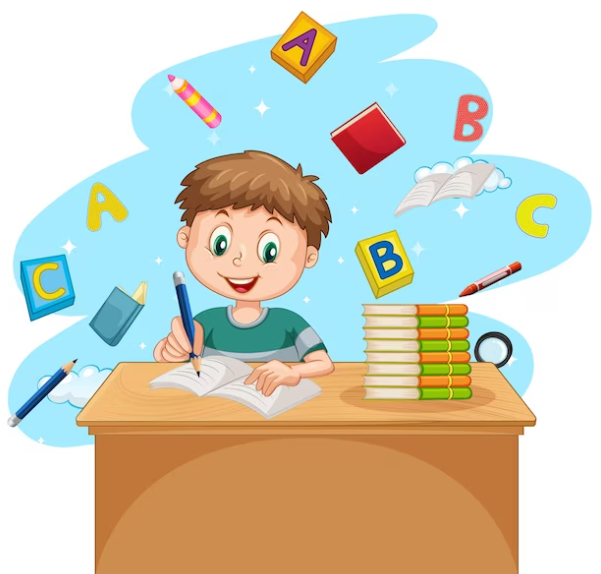 2
Homework
Do exercises in the workbook.
Prepare for Lesson 4 - Unit 4.
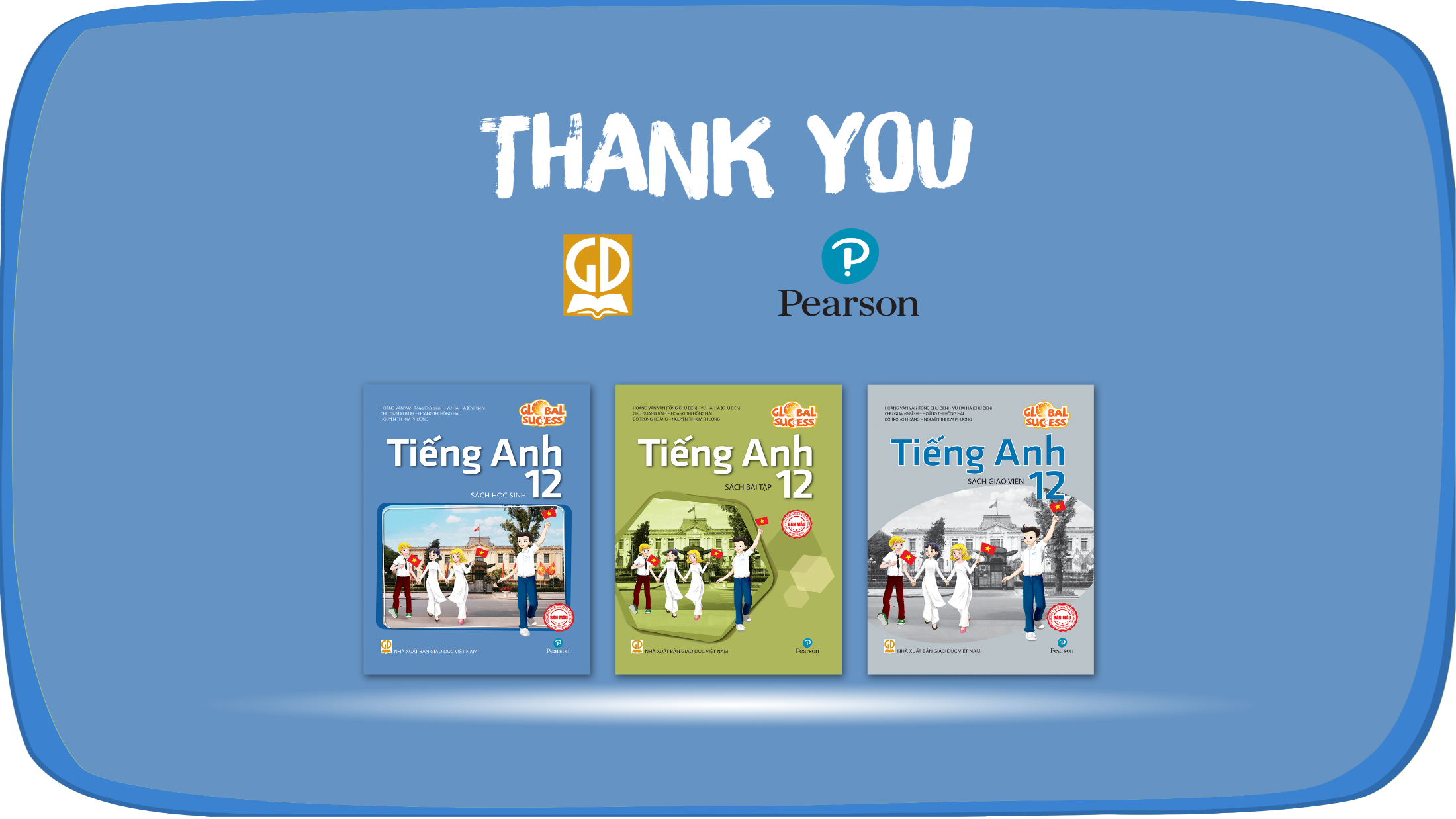 Website: hoclieu.vn
Fanpage: facebook.com/www.tienganhglobalsuccess.vn
LESSON 3
READING
Game: Fishing
WARM-UP
Task 1: Discuss the questions.
PRE- READING
Task 2: Discuss and follow the question
Task 3: Match the highlighted words with their meanings.
Task 4: Answer the question.
WHILE- READING
POST- READING
Task 5: Discussion
Wrap-up
Homework
CONSOLIDATION
PRE- READING
11
Work in pairs. Look at the pictures in the article in 2 below. discuss the following questions.
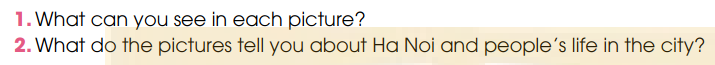 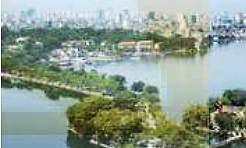 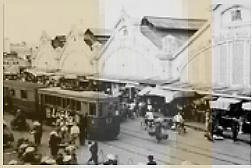 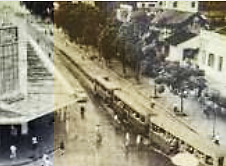 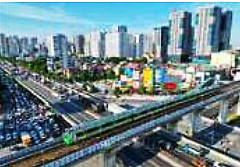 PRE- READING
11
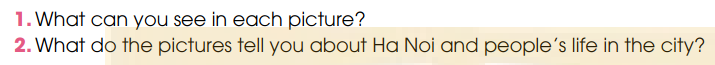 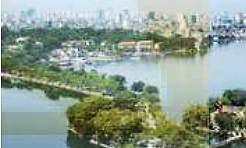 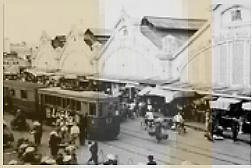 In the third and fourth pictures, I can see a present-day Hanoi with many high-rise buildings. There are more modern vehicles such as cars and trains. Streets are very busy, too.
In the first and second pictures, I can see old streets of Ha Noi. There were only low-rise buildings, and people mainly got around on foot, trishaw, bicycle or tram.
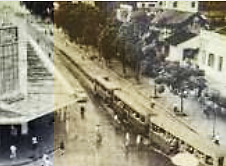 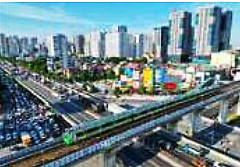